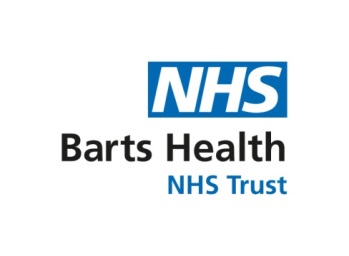 Analysis of Clinical Enquiries Received by COVID-19 Vaccination Centres at Barts Health NHS Trust
Authors: Sukhpreet Bassi1, Rubena Begum2, Catherine Olie3, Raliat Onatade4
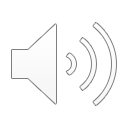 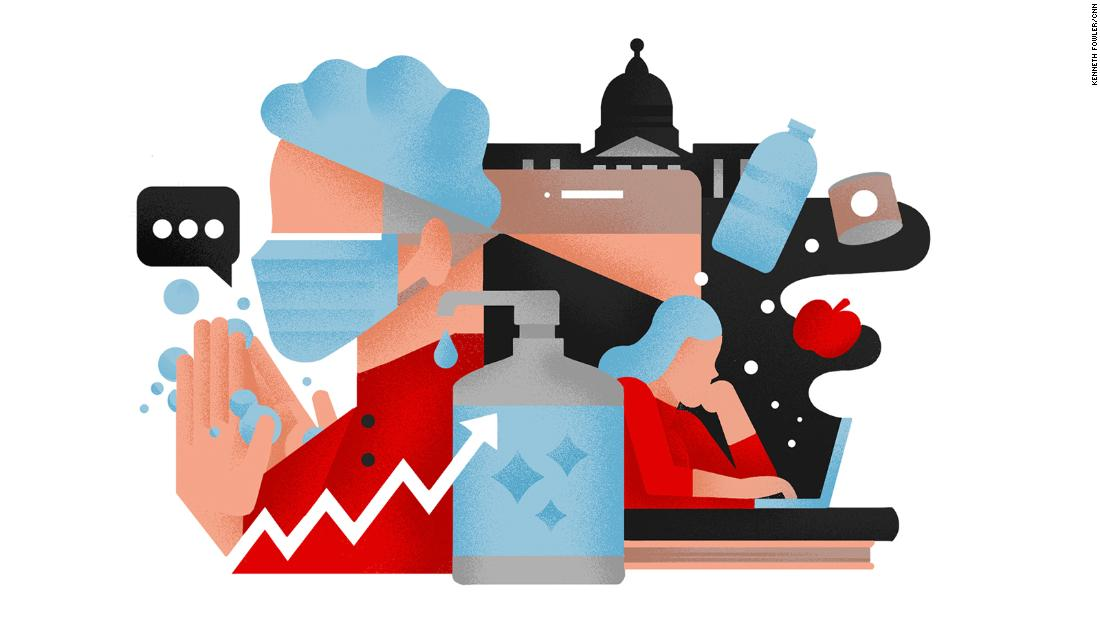 Introduction
Barts Health NHS Trust supported the provision of the COVID-19 vaccination programme across both primary and secondary care settings.
Hospital Vaccination Centres:  provided the BNT162b2 mRNA Covid-19 Vaccine (Pfizer BioNTech Vaccine) to staff within the Trust
Public ExCel London Vaccination Centre: provided the ChAdOx1 nCoV-19 vaccine (AstraZeneca Vaccine) to the public
Study Objective 
This review aims to analyse the clinical enquiries received at the Hospital Vaccination Centres and the Public Vaccination Centre, to determine the frequency of enquiries received and the common enquiry trends.
Method
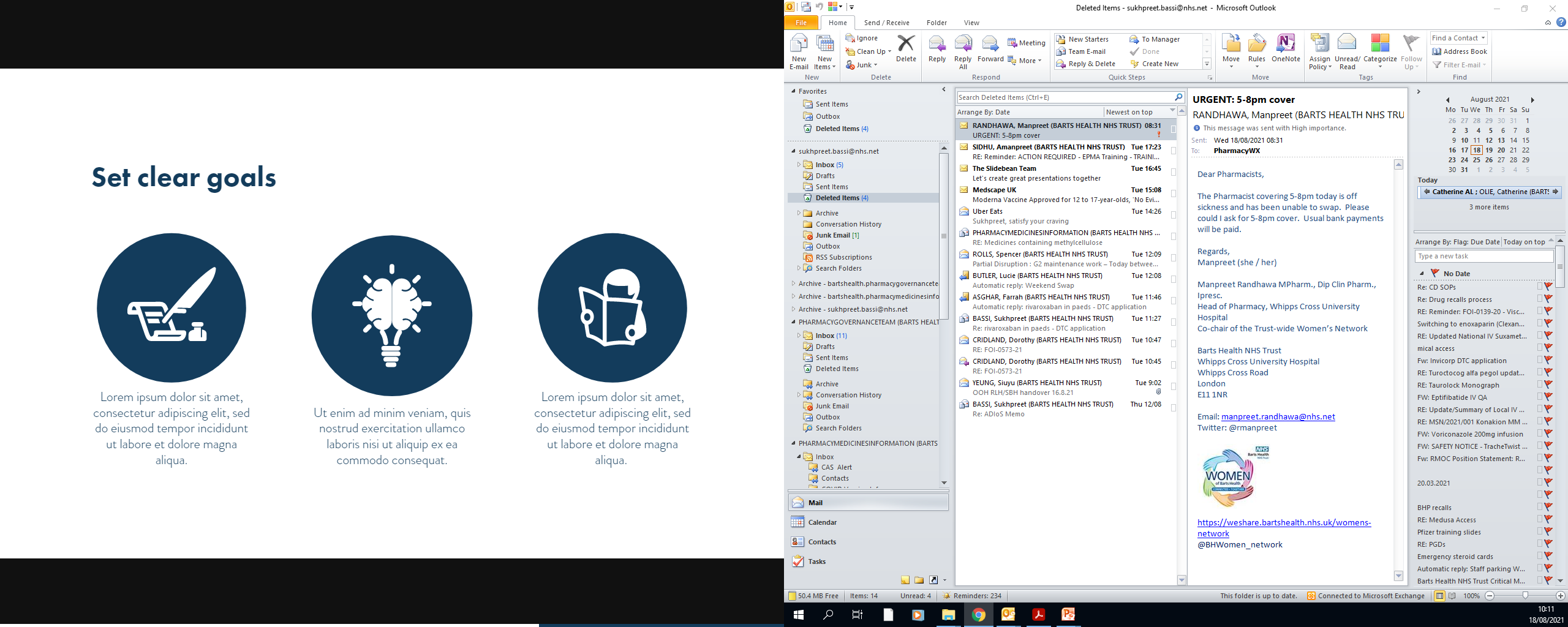 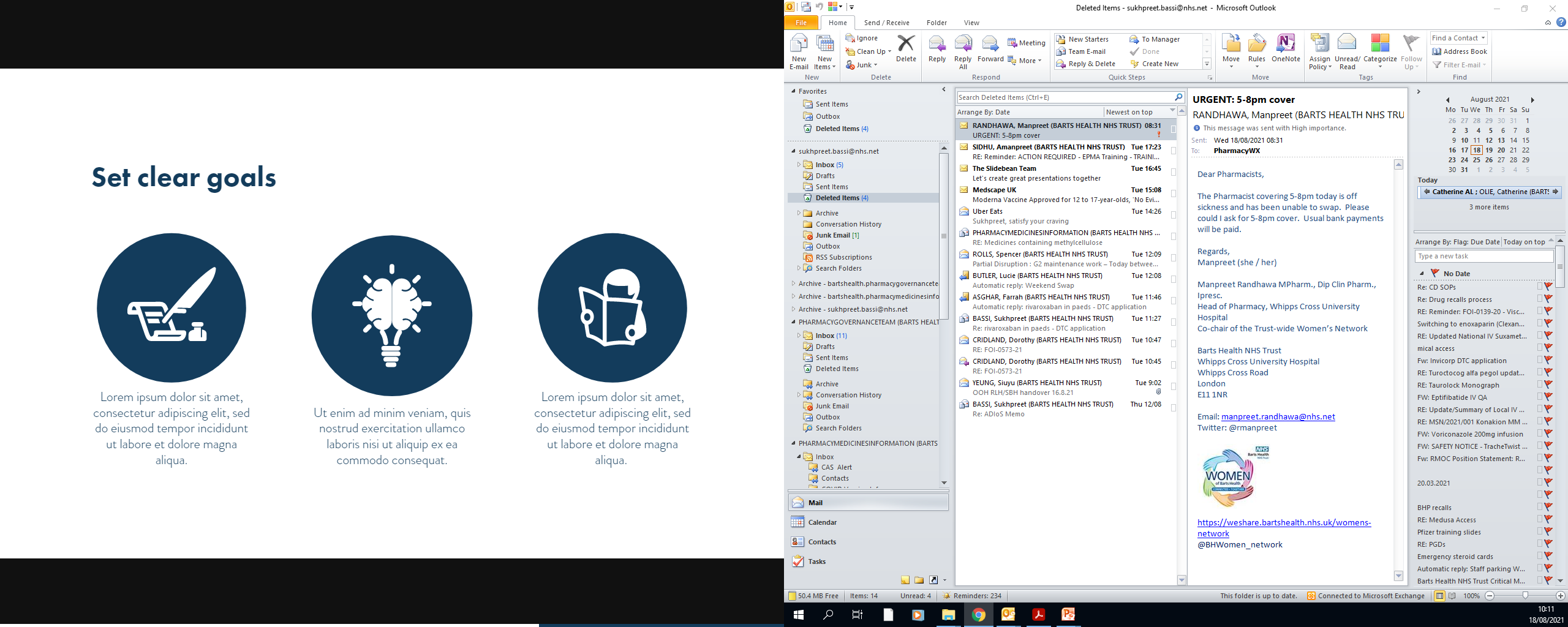 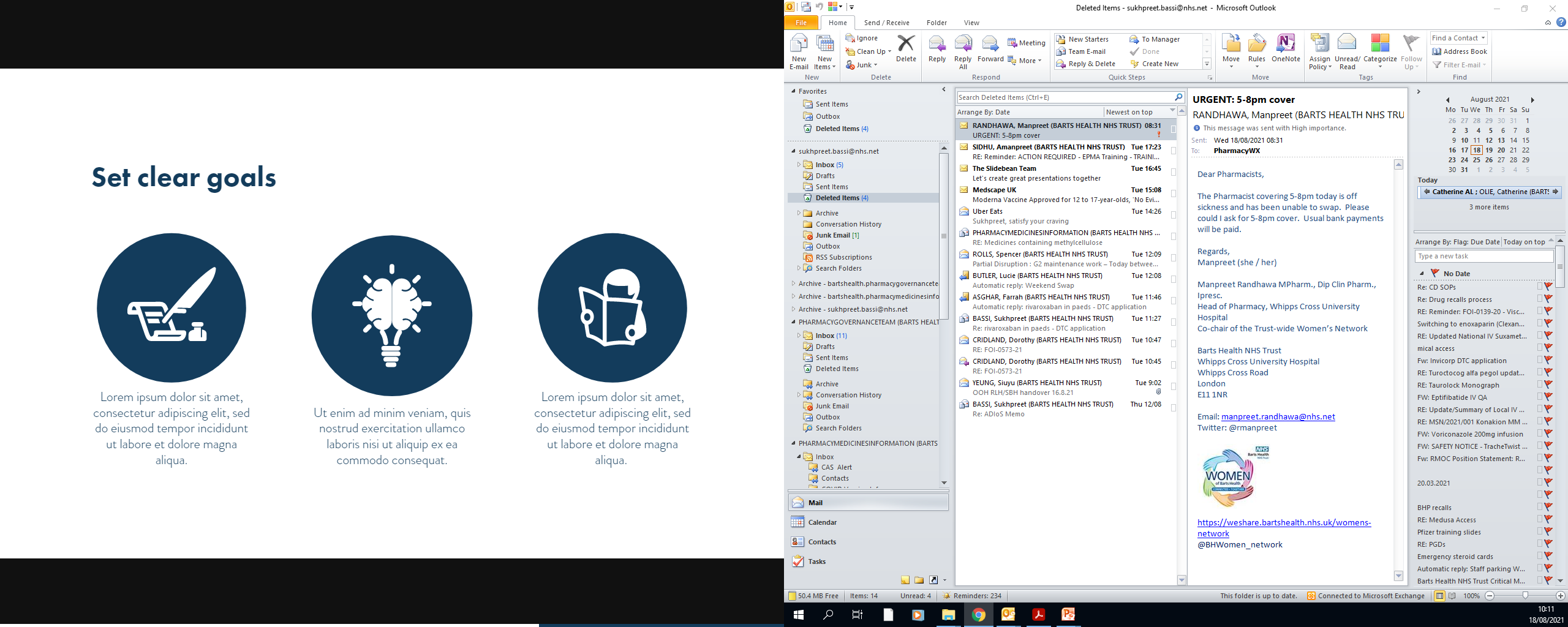 Data Collection

Data has been collected, by Lead Vaccination Centre Pharmacist, from: 
4 Hospital Vaccination Centres
Excel Public Vaccination Centre

Data collection period: 
01/01/2021 to 28/02/21 

Inclusion criteria: all clinical enquiries regarding first dose COVID-19 vaccines

Exclusion criteria: logistical enquiries, clinical enquiries not relating to COVID-19 vaccine, post vaccination clinical enquiries and 2nd dose COVID-19 vaccine enquiries
Data Categorisation

Categorisation of enquiries was conducted by the researchers in accordance with guidance from the Green Book.3

Differences in advice provided for clinical scenarios [e.g. pregnancy, breastfeeding, adverse drug reactions] determined categorisation.
Data Analysis

A descriptive analysis was conducted on the nominal data, using Microsoft Excel.
Results
Discussion
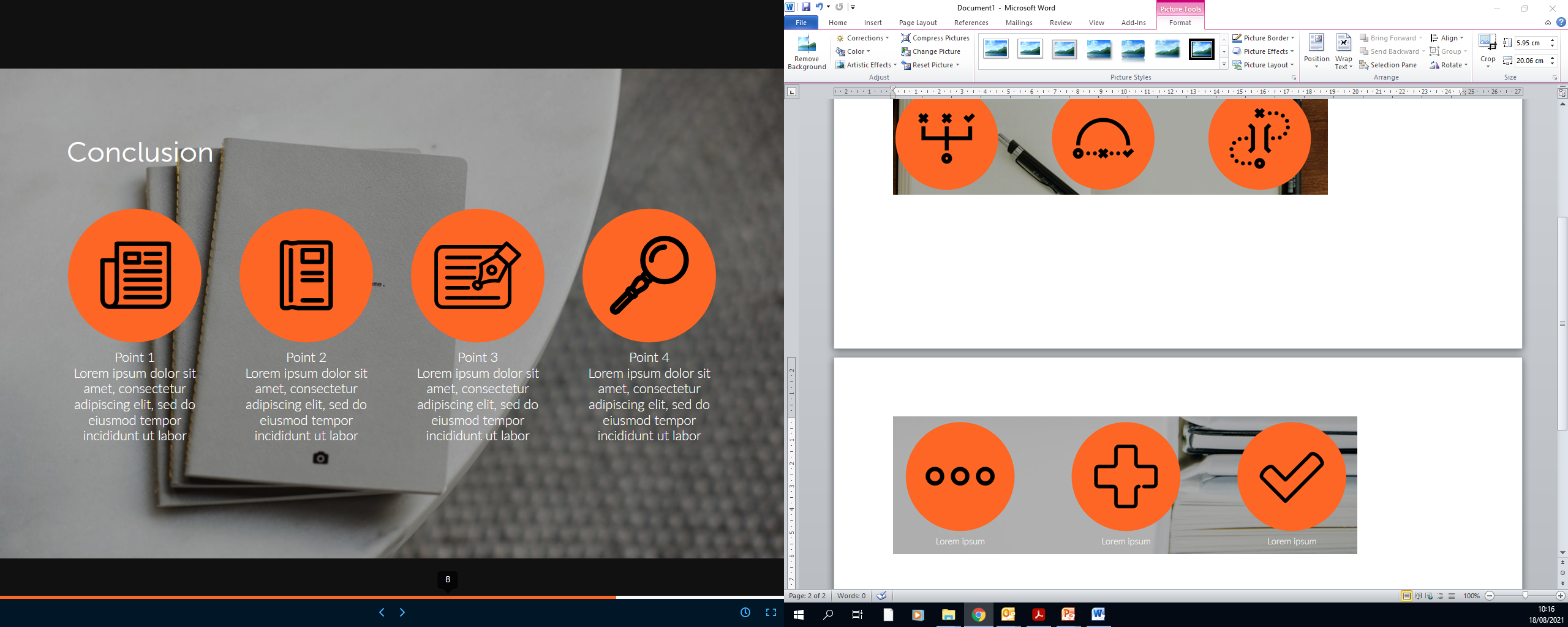 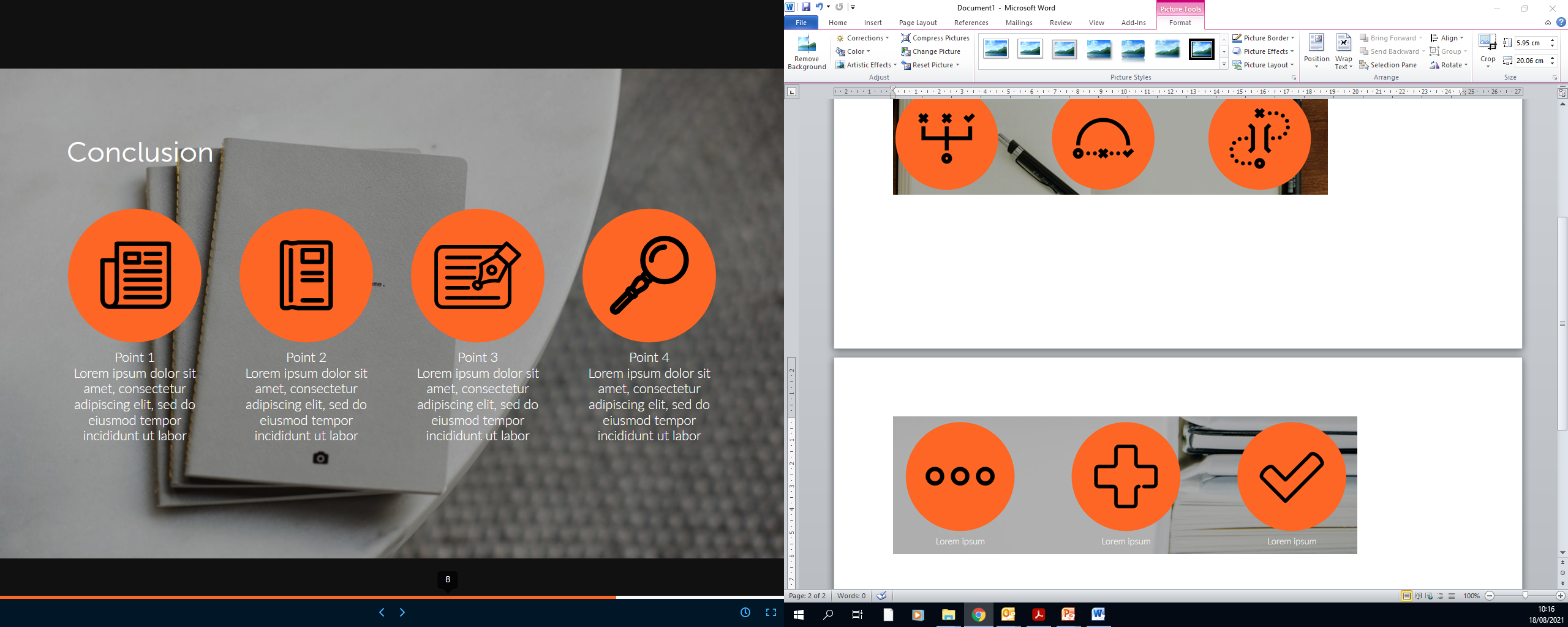 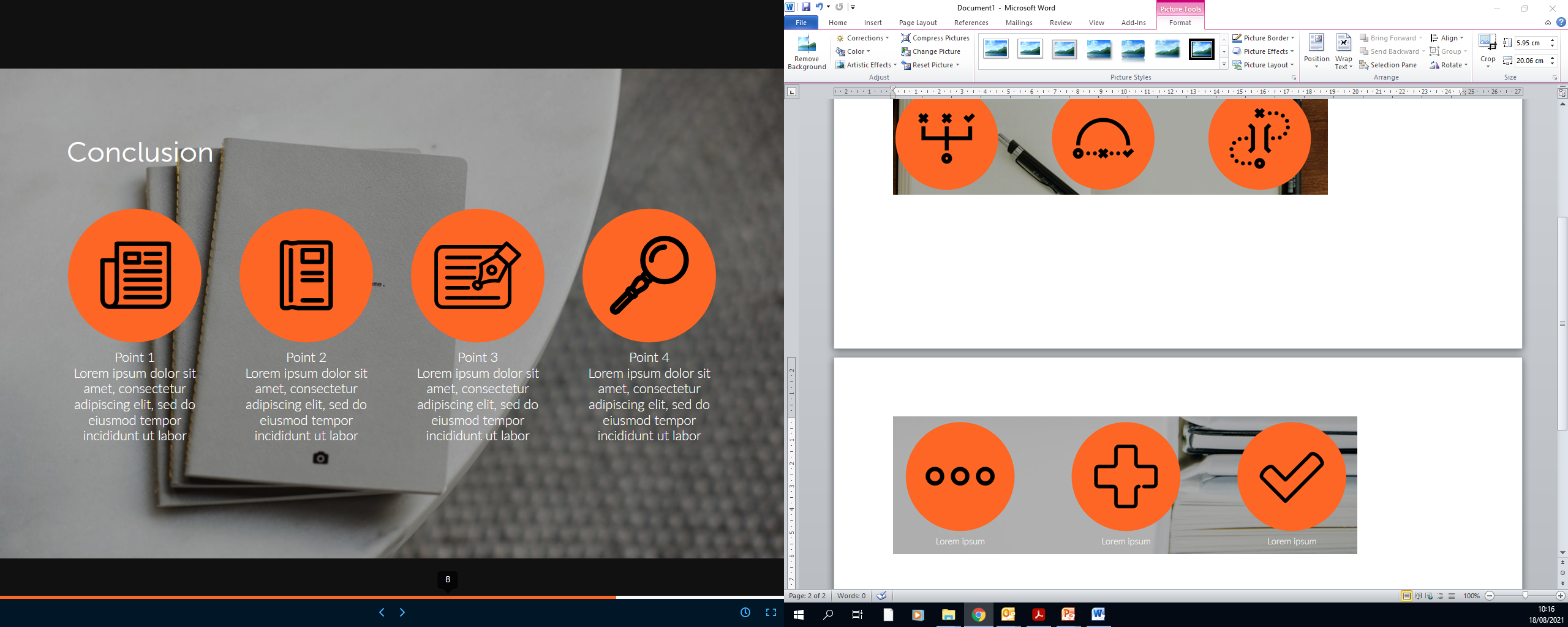 Higher Quantities of Enquires: Received at Hospital Vaccination Centres 

More Consultation Time: All individuals spent a longer period of time at the hospital vaccination centres due to the monitoring requirements of the Pfizer BioNTech Vaccine.

Established Trust : Hospitals have distinct uniform requirements  ensuring  healthcare professionals are clearly identifiable within the hospital vaccination centres,  unlike the public vaccination centre.

The White Coat Effect: illustrates individuals use a healthcare professionals’ appearance to measure competency and credibility.
Most Common Enquiries:  Allergies, Immunosuppression and Other Medicines 

Allergies: Continuous updates to the guidance governing the management of individuals with allergies receiving the vaccines could have contributed to the increased number of allergy enquiries.

Immunosuppression and Other Drugs: The National Protocol for both vaccines emphasised caution when administering the vaccine in individuals on  anticoagulation and immunosuppression therapies, with these individuals requiring additional monitoring and counselling. These additional requirements prompted further enquiries.
Lowest Enquiry Categories:  Pregnancy and Conception

Pregnancy: Individuals who were pregnant fell within the exclusion criteria for both National Protocols. 

Conception:  No clear reasoning identified for the low number of conception enquiries received.
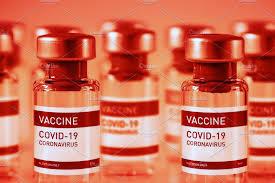 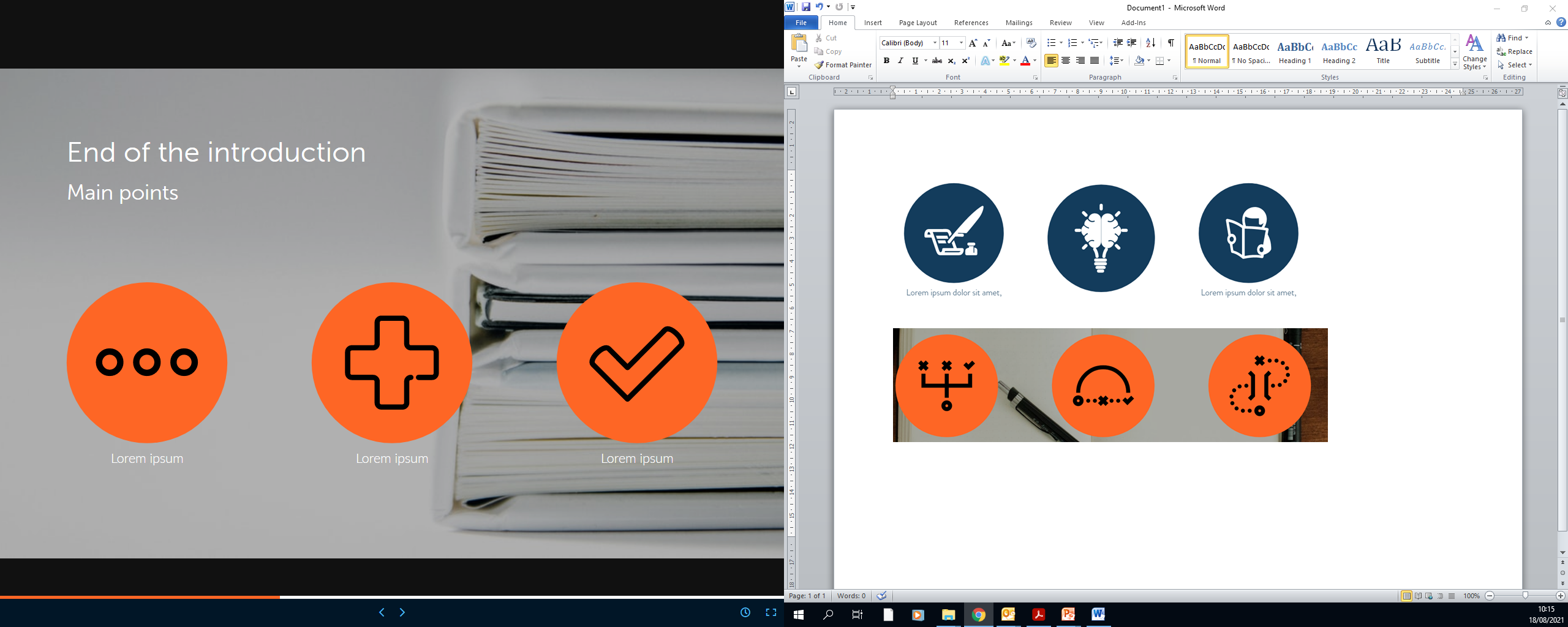 Limitations
Limited Data Collection Period: 
analysis is not representative of the whole population
analysis does not reflect any changes in guidance or emergence of clinical trends
References
Public Health England. National protocol for COVID-19 Vaccine AstraZeneca, (ChAdOx1-S [recombinant]). National Health Service, Jan 2021.V01.00. accessed via https://www.gov.uk/government/publications/national-protocol-for-covid-19-vaccine-astrazeneca-chadox1-s-recombinant Jun 2021. 
Public Health England National protocol for COVID-19 mRNA vaccine BNT162b2 (Pfizer/BioNTech). National Health Service,  Jan 2021.V02.00. accessed via https://www.gov.uk/government/publications/national-protocol-for-covid-19-mrna-vaccine-bnt162b2-pfizerbiontech Jun 2021. 
Sampson R, Cooper J, Barbour R, et al. Patients’ perspectives on the medical primary–secondary care interface: systematic review and synthesis of qualitative research. BMJ Open.2015;5. accessed via: https://bmjopen.bmj.com/content/bmjopen/5/10/e008708.full.pdf Jun 2021. 
Karozy A. Physicians, Their Appearance, and the White Coat. APM Perspective.2008;121. accessed via: https://www.amjmed.com/article/S0002-9343(08)00563-9/fulltext Jun 2021. 
Petrilli C, Saint S, Jenning J, et al. Understanding patient preference for physician attire: a cross-sectional observational study of 10 academic medical centres in the USA. BMJ Open.2018;8. accessed via https://bmjopen.bmj.com/content/bmjopen/8/5/e021239.full.pdf Jun 2021.
Medicines and Healthcare product Regulatory Agency. Confirmation of guidance to vaccination centres on managing allergic reactions following COVID-19 vaccination with the Pfizer/BioNTech vaccine. Press Release.  Dec 2020. accessed via: https://www.gov.uk/government/news/confirmation-of-guidance-to-vaccination-centres-on-managing-allergic-reactions-following-covid-19-vaccination-with-the-pfizer-biontech-vaccine Jun 2021
Conclusion
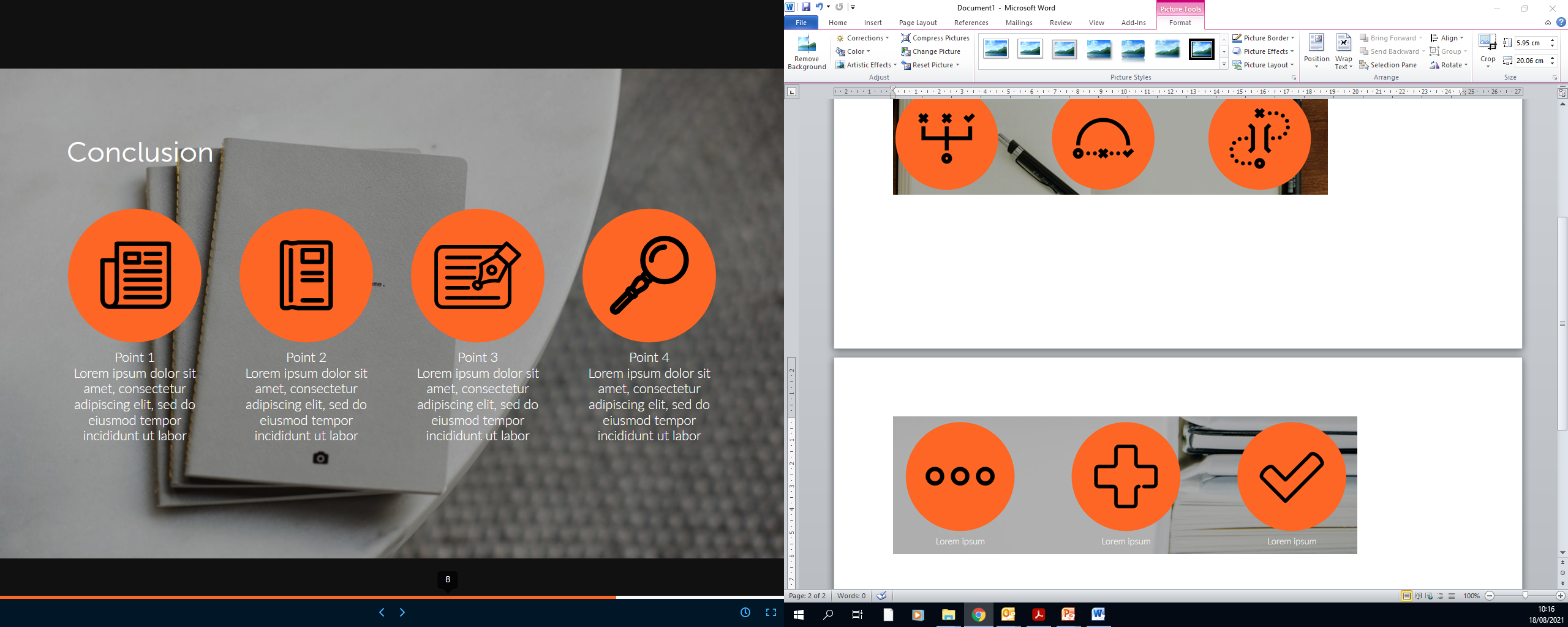 Common enquiries were reflective of the areas of government guidance that were subject to consistent change and clinical scenarios requiring additional counselling or monitoring. . Therefore common enquiries received in the future are likely to comprise of clinical topics that have been subject to change within practice, legislation, guidance, scientific evidence, post marketing surveillance and social media.